-
Chào mừng quý thầy cô đến dự giờ thăm lớp 3A2 !
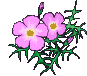 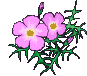 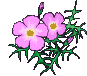 Thứ Ba ngày 12 tháng 11 năm 2024
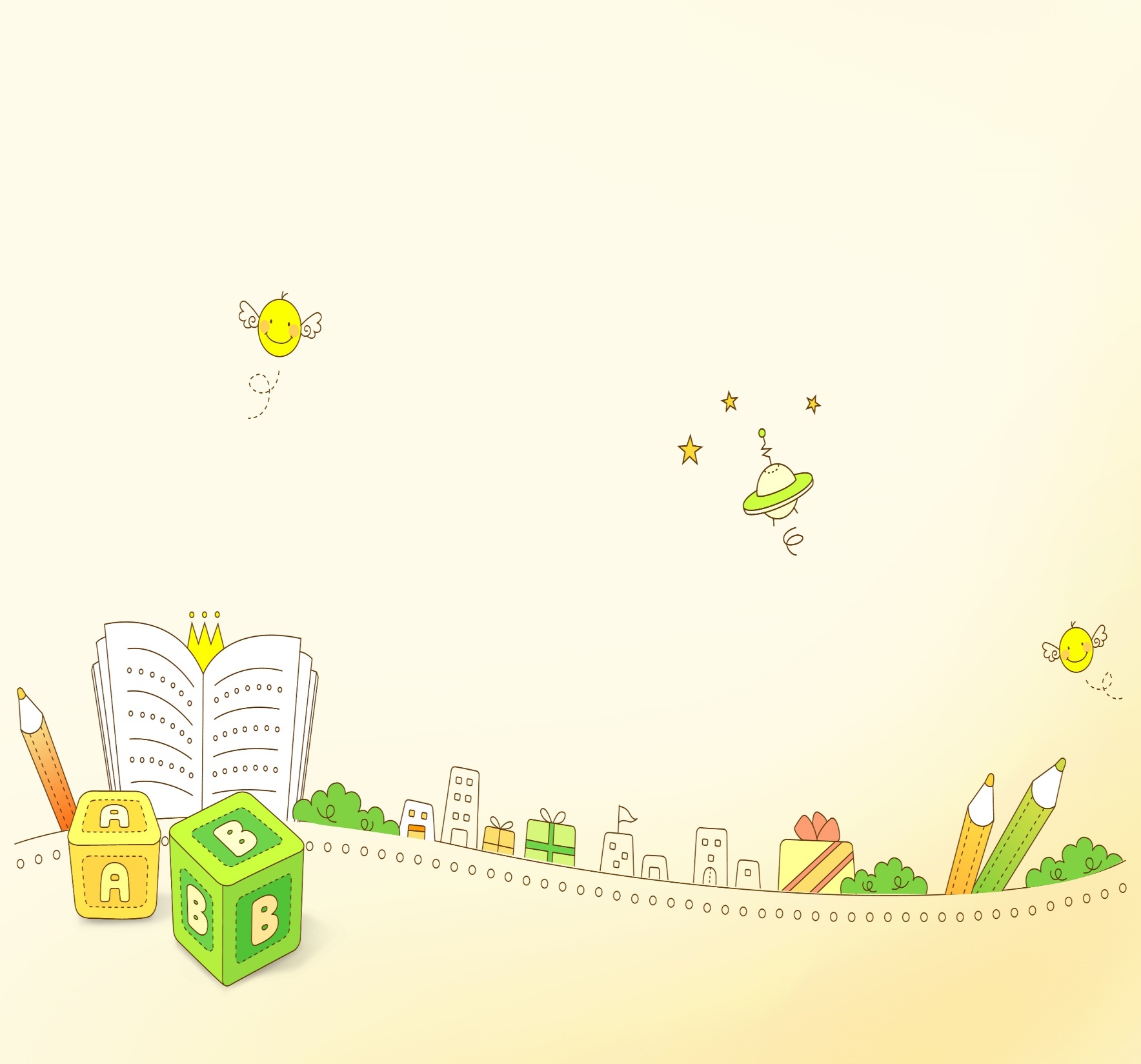 Toán
KHỞI ĐỘNG
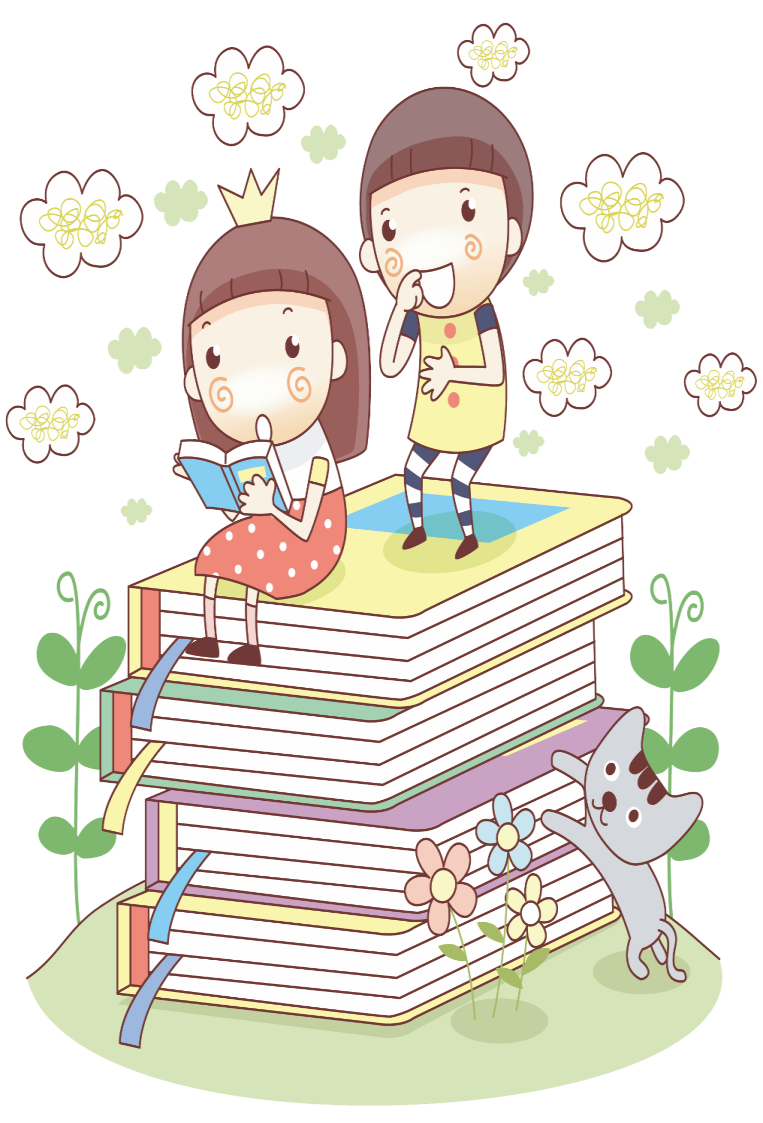 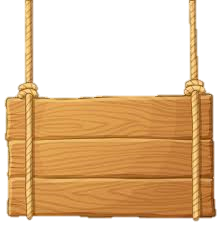 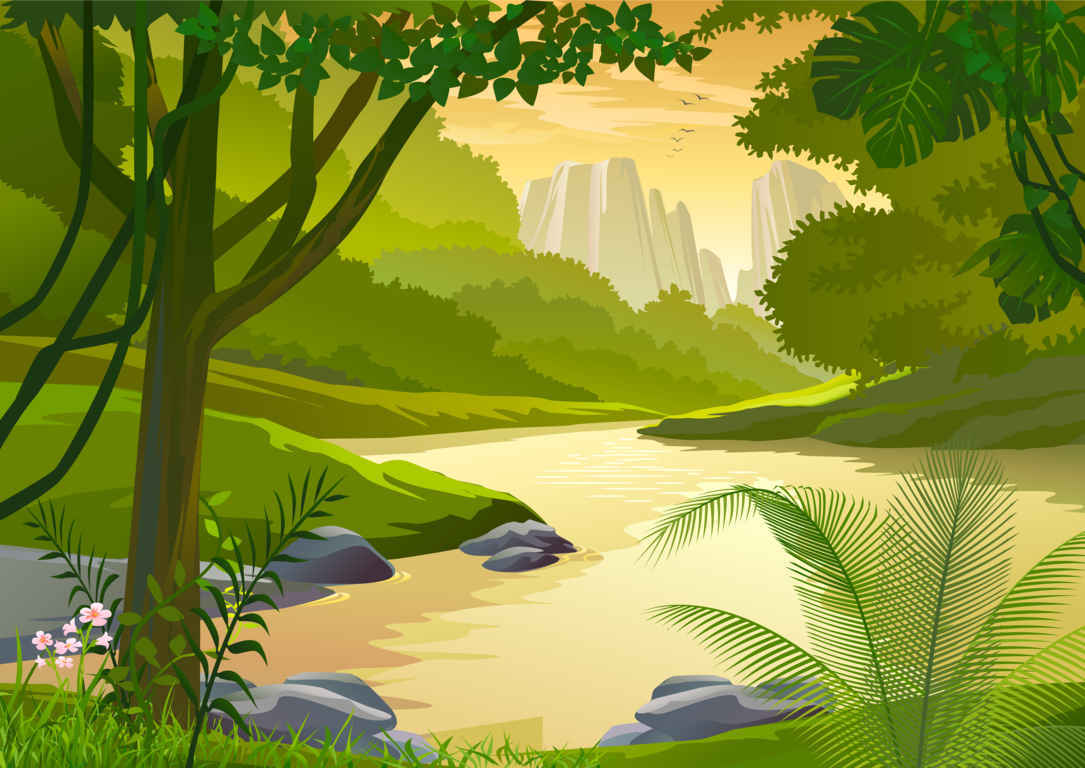 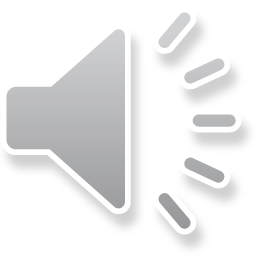 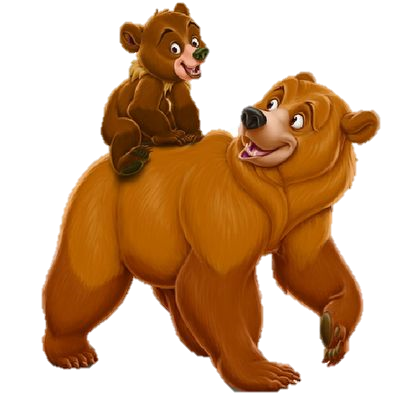 GIẢI CỨU
RỪNG XANH
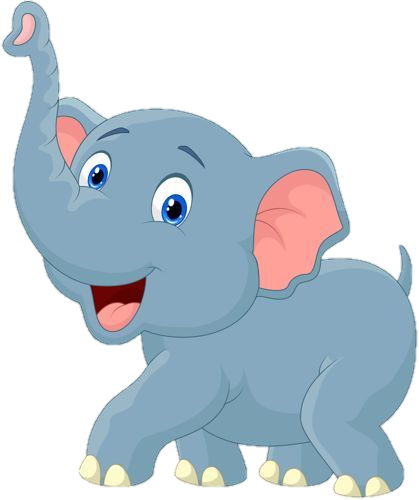 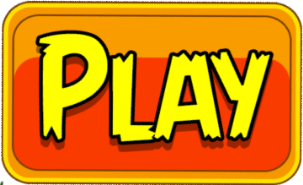 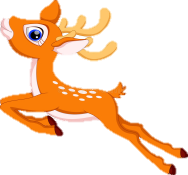 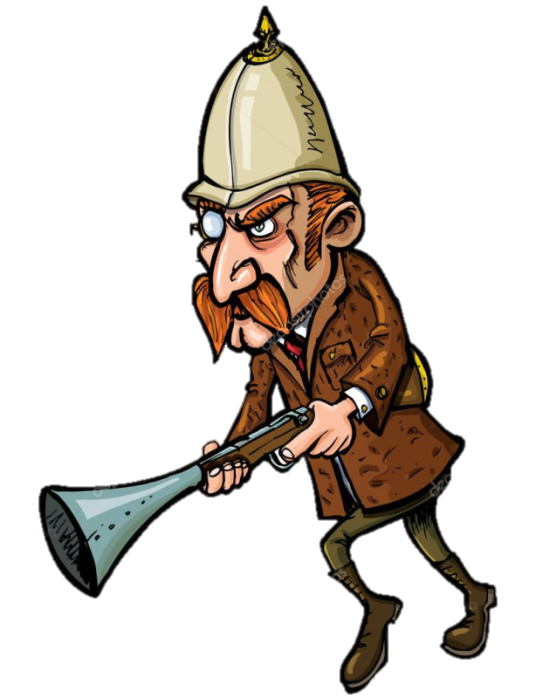 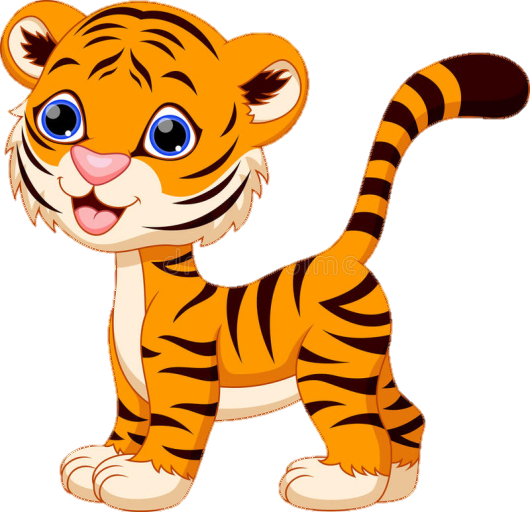 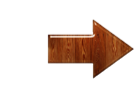 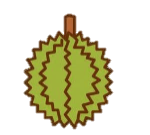 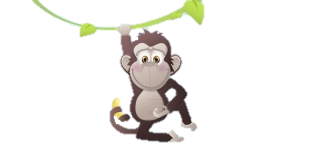 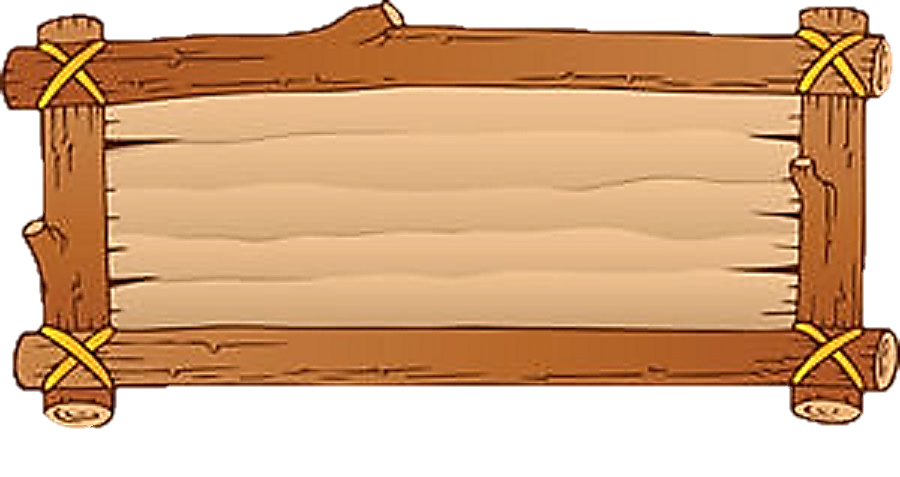 Em hãy giải cứu các loài vật trong rừng thoát khỏi sự bắt giữ của tên thợ săn độc ác bằng cách trả lời đúng các câu hỏi nhé!
Cảm ơn các bạn đã giải cứu chúng tớ!
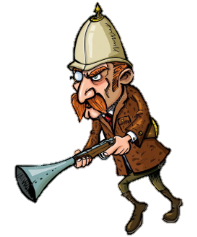 POW!
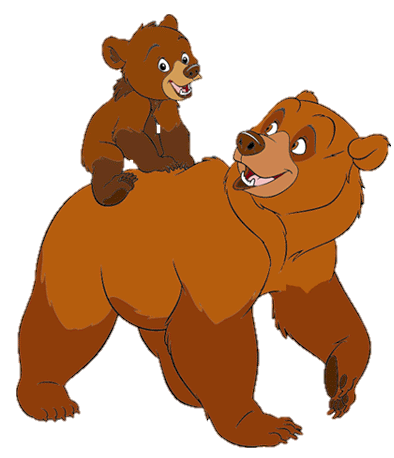 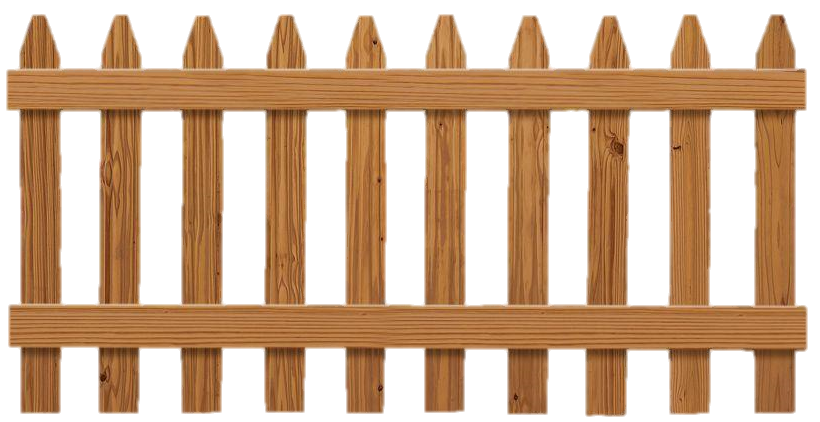 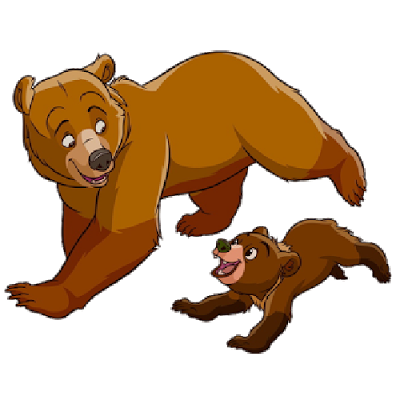 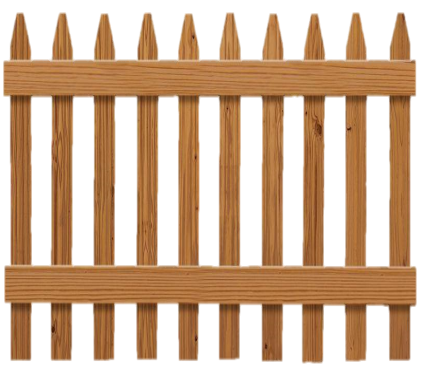 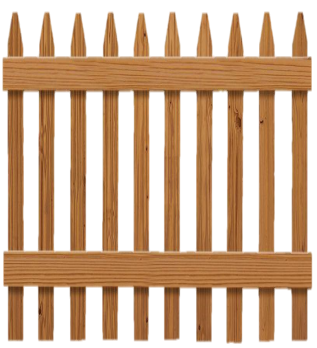 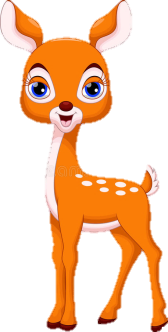 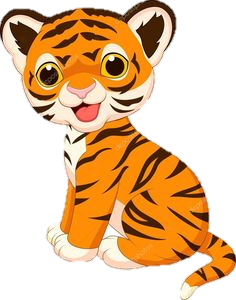 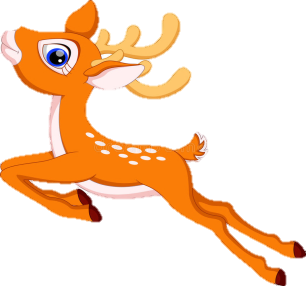 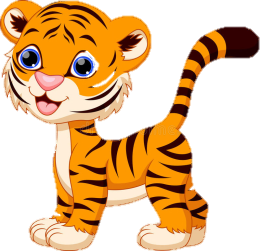 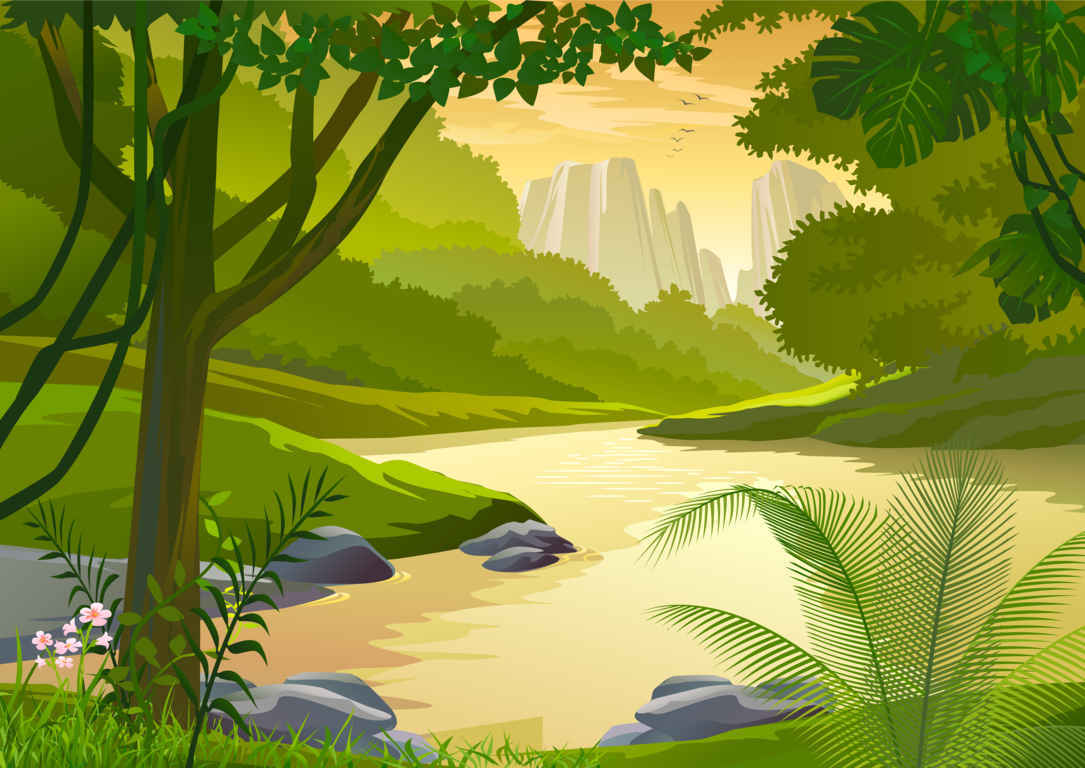 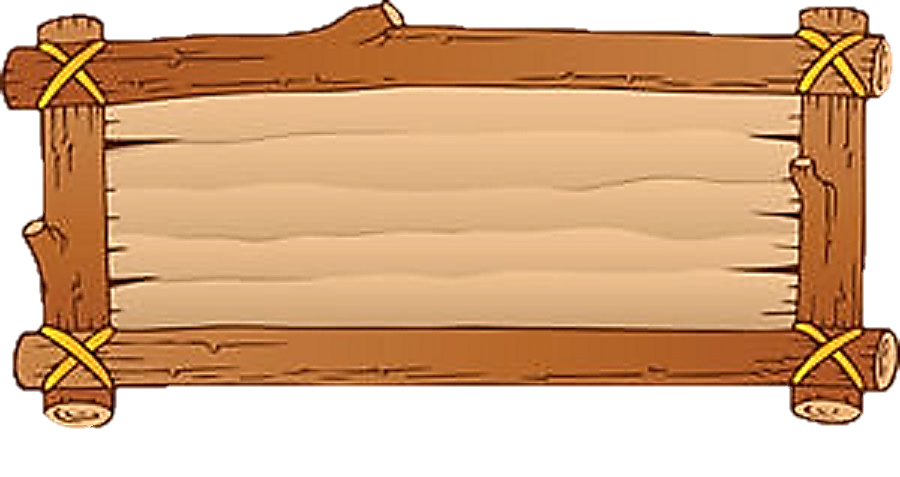 Kết quả của phép tính
30 x 3 = ?
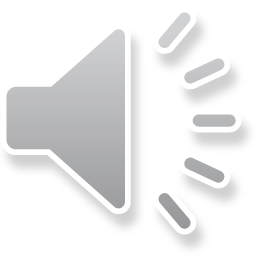 A. 60
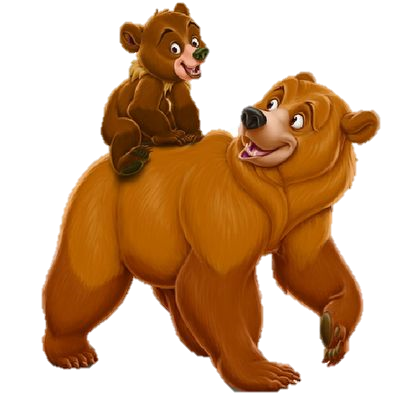 B.99
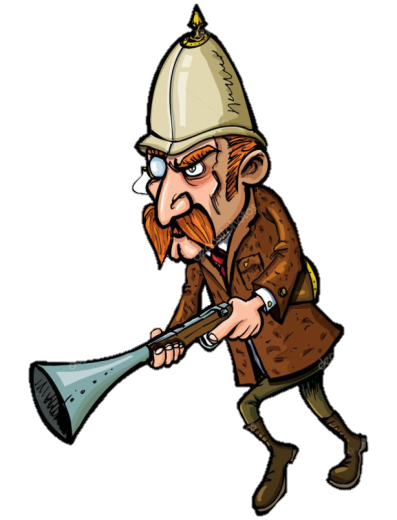 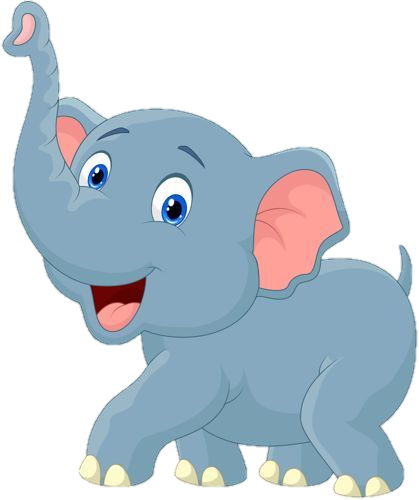 C.90
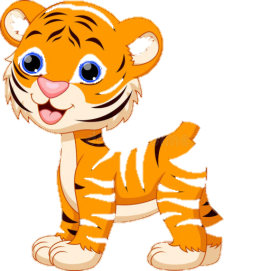 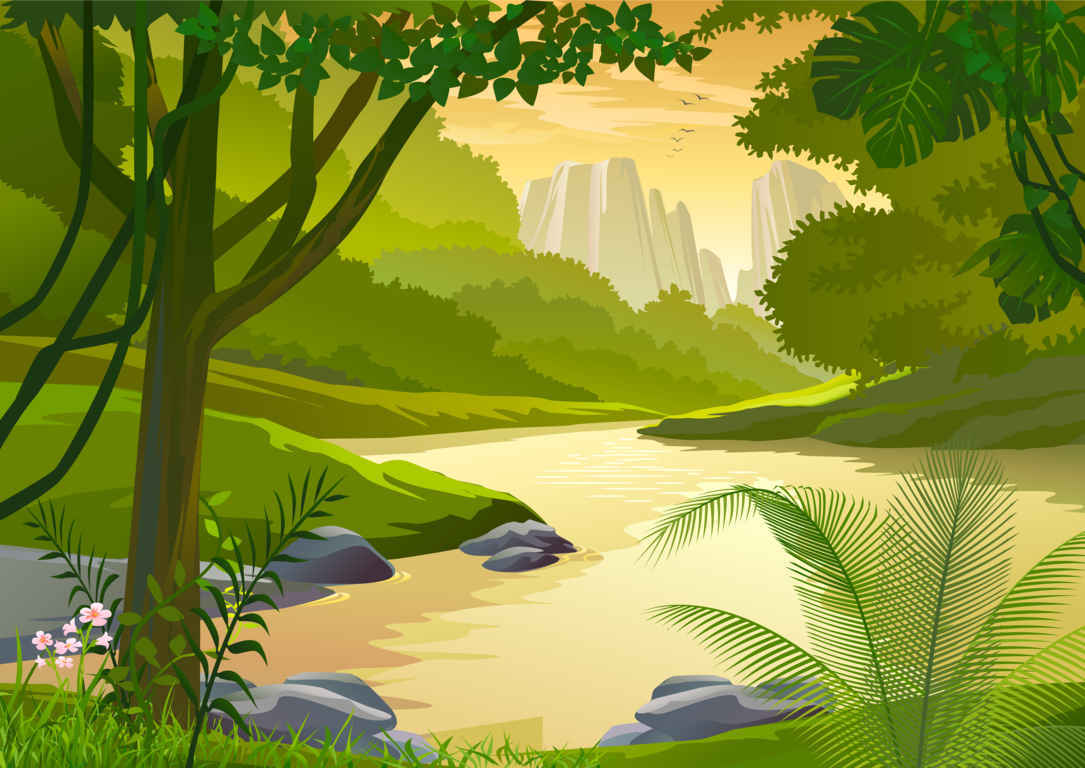 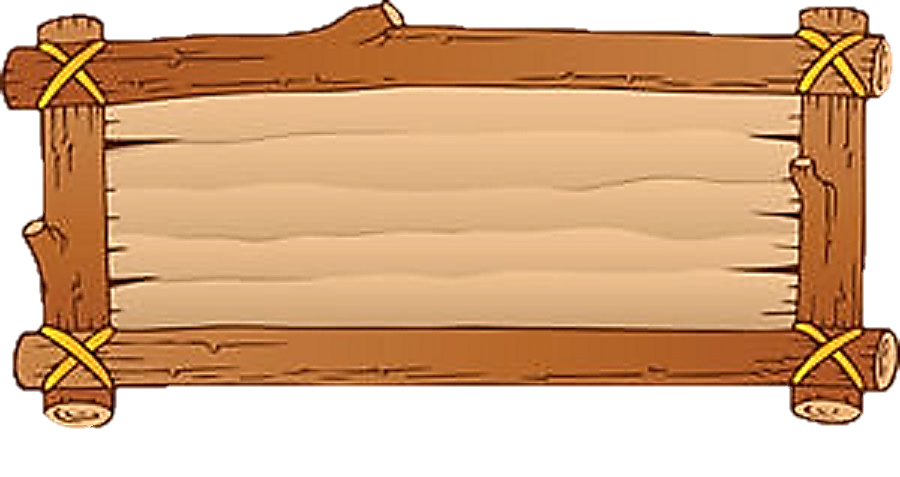 Mỗi ngày Nam đọc được 24 trang truyện. Hỏi sau 3 ngày, Nam đọc được bao nhiêu trang truyện?
A. 72 trang
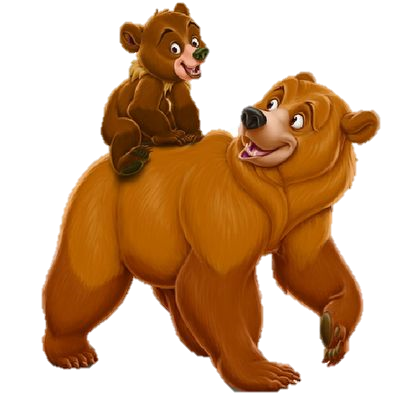 B. 57 trang
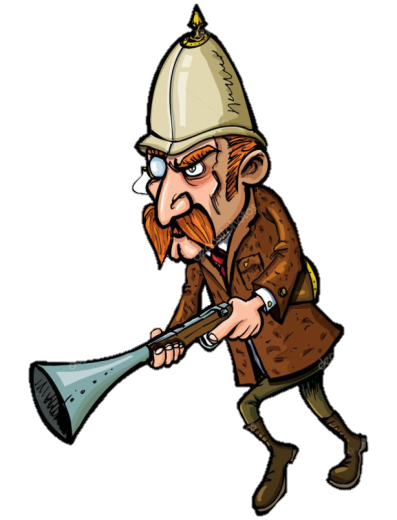 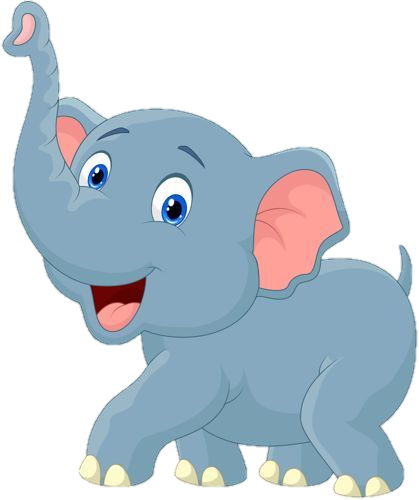 C. 62 trang
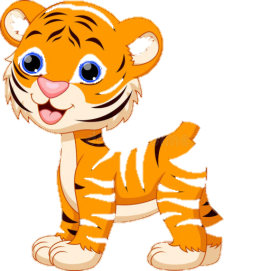 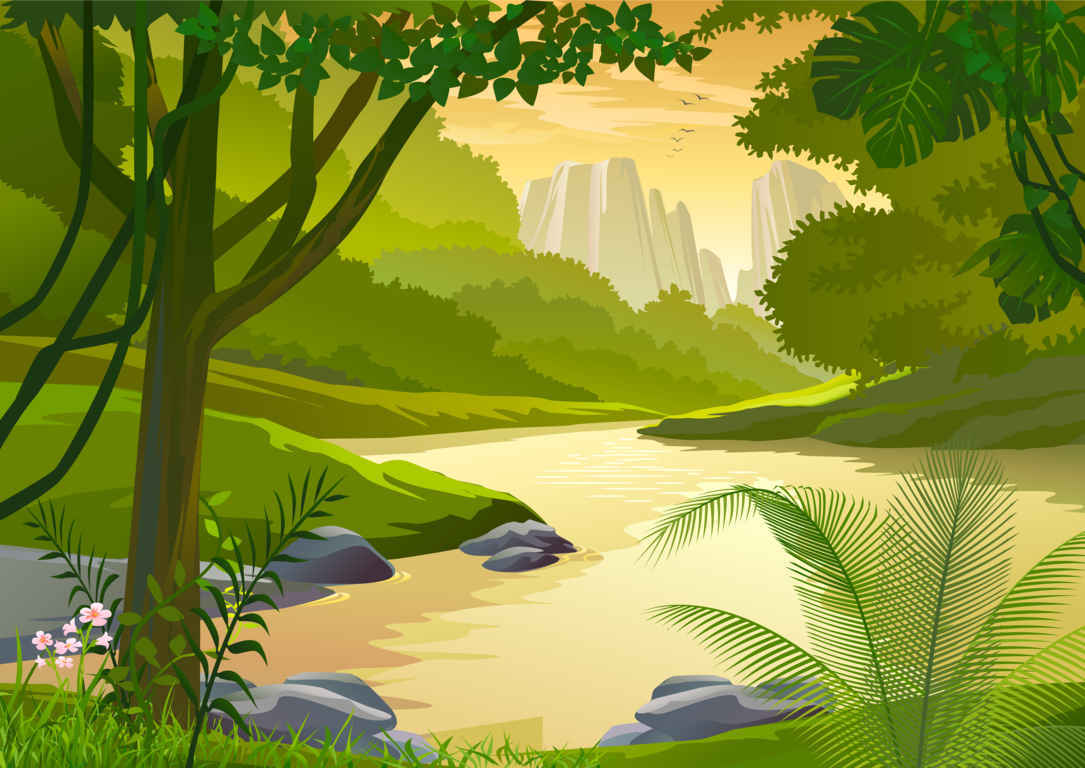 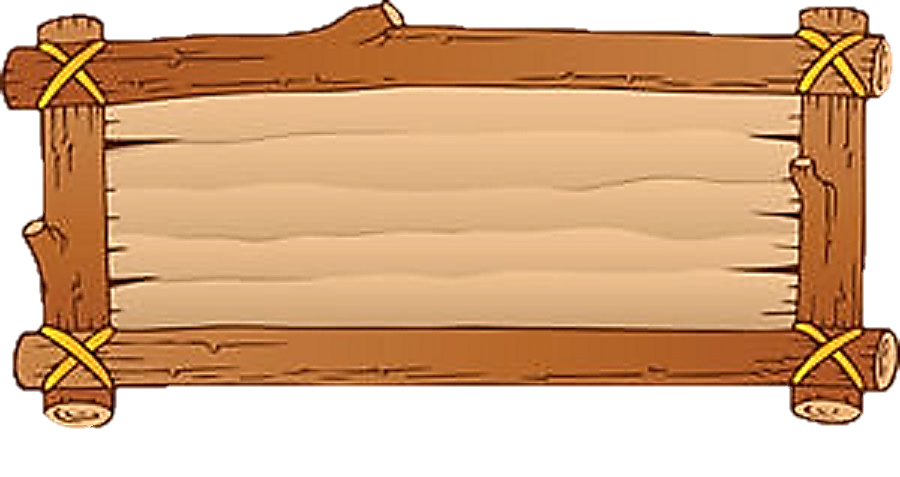 Kết quả của phép tính
16 x 5 = ?
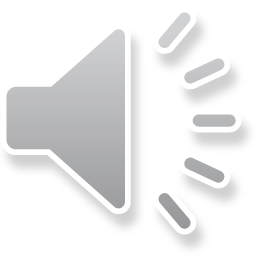 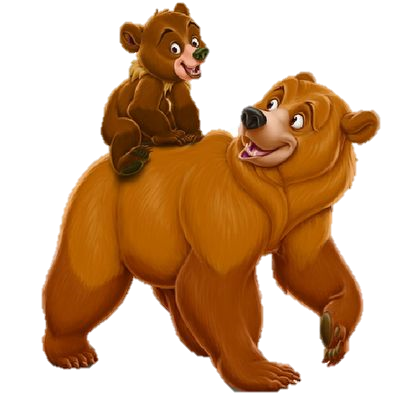 A. 50
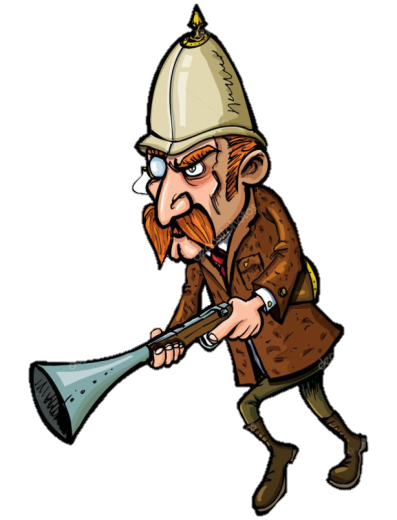 B. 80
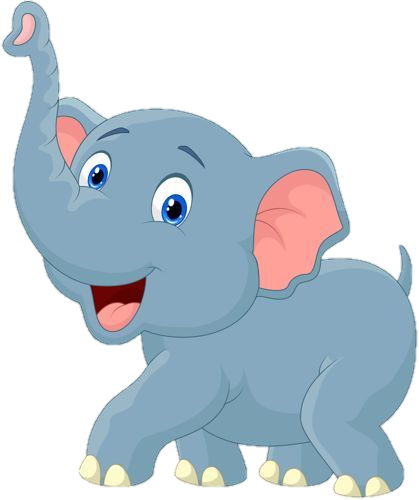 C. 21
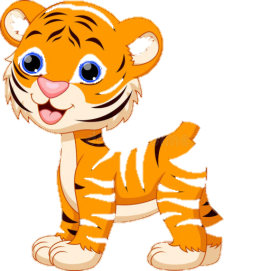 Thứ ba ngày 12 tháng 11 năm 2024
6 quả
Toán
Bài 24: Gấp một số lên một số lần (Tiết 1)
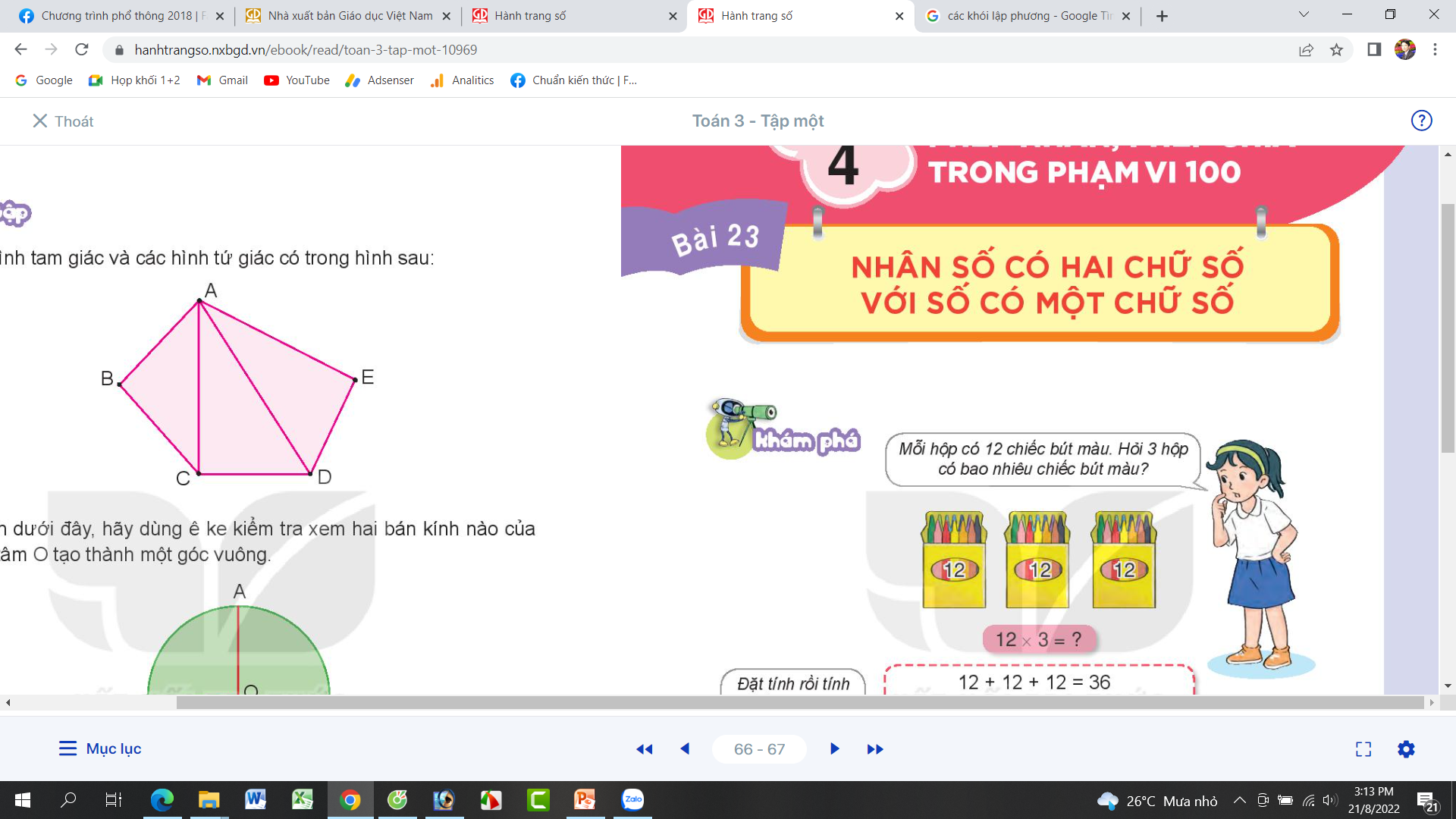 Việt có 6 quả táo. Số táo của Mai gấp 4 lần số táo của Việt. Hỏi Mai có bao nhiêu quả táo?
Tóm tắt
Bài giải
Việt:
Số quả táo Mai có là:
Mai:
6 × 4 = 24 (quả)
? quả
Đáp số: 24 quả táo
Muốn gấp một số lên một số lần, ta lấy số đó nhân với số lần.
? Muốn gấp một số lên một số lần, ta làm thế nào?
Thứ Ba ngày 12 tháng 11 năm 2024
Toán
Bài 24: Gấp một số lên một số lần (tiết 1)
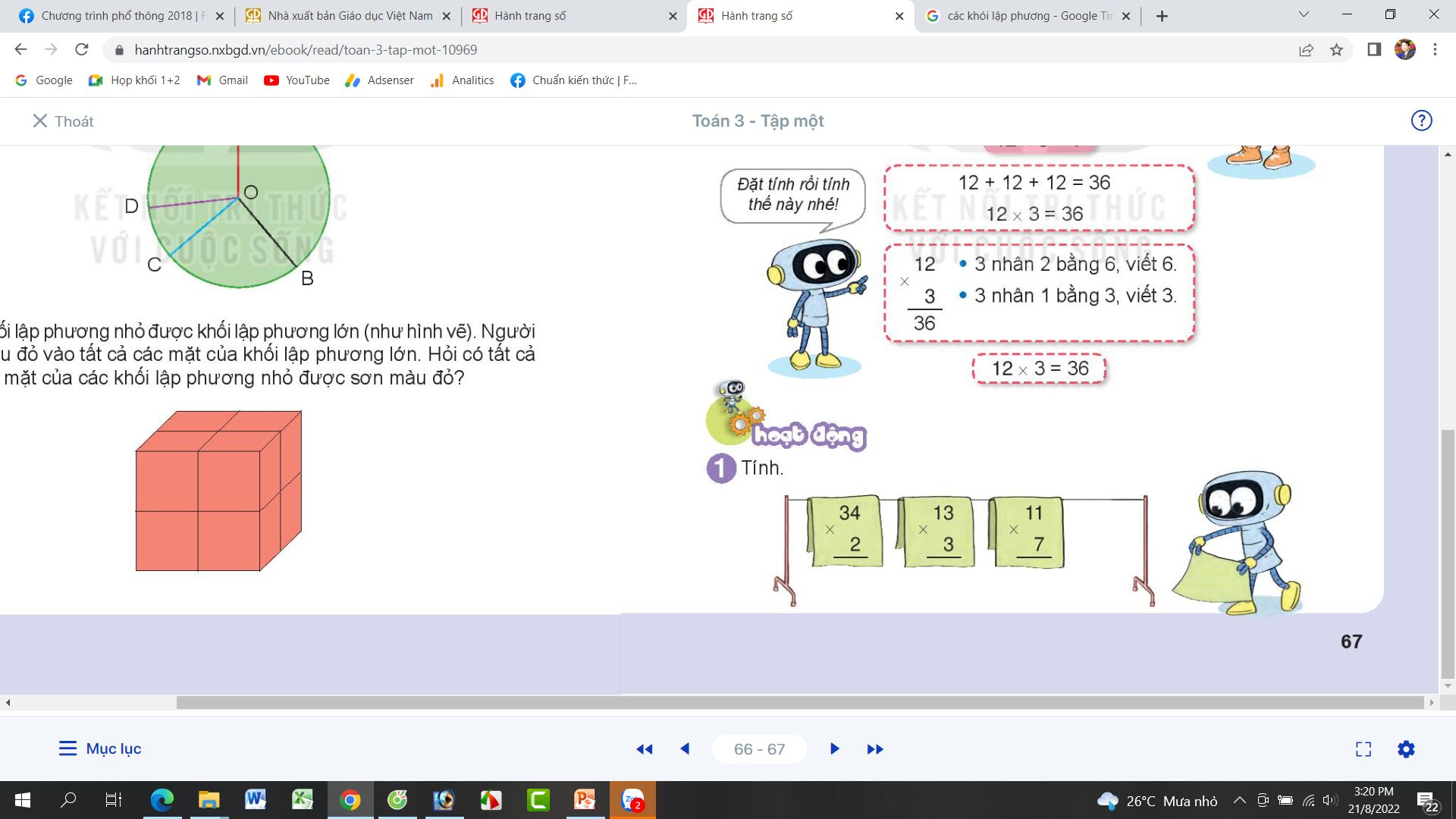 1. Số ?
Toán
+ 8
16
17
15
19
64
56
72
88
x 8
Thứ Ba ngày 12 tháng 11 năm 2024
Toán
Bài 24: Gấp một số lên một số lần (tiết 1)
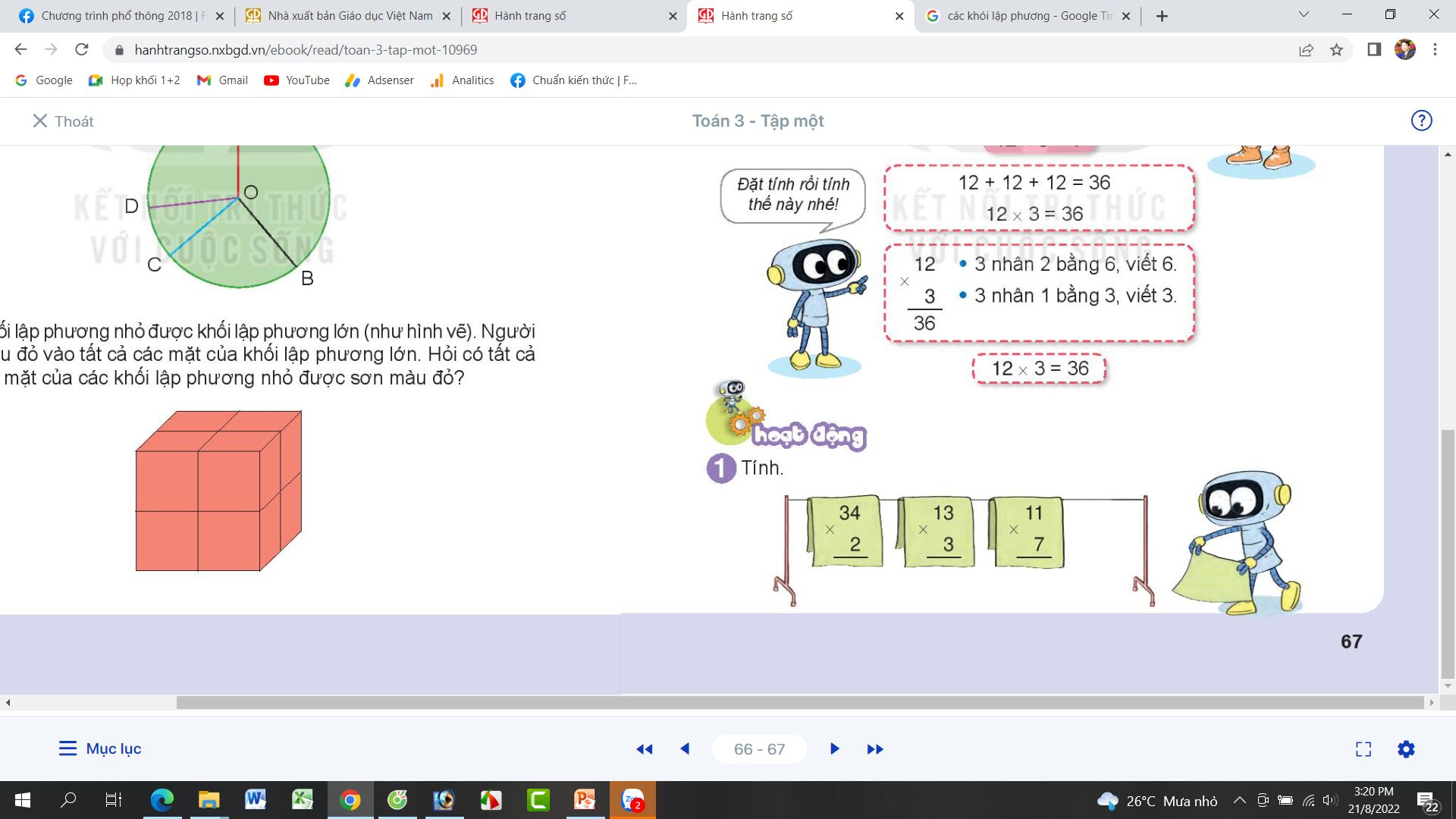 2. Số ?
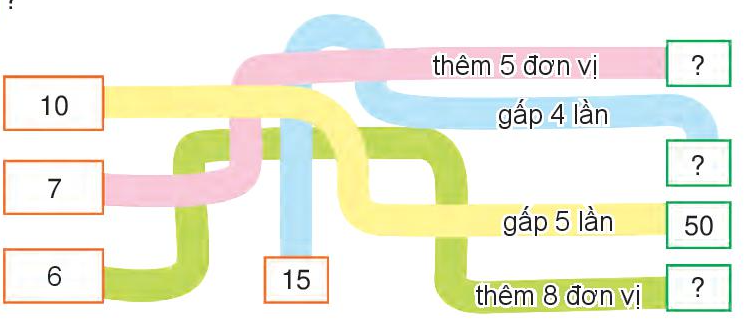 12
60
14
9 tuổi
3
Năm nay con 9 tuổi, tuổi bố gấp 4 lần tuổi con. Hỏi năm nay bố bao nhiêu tuổi?
Tóm tắt
Con:
Bố:
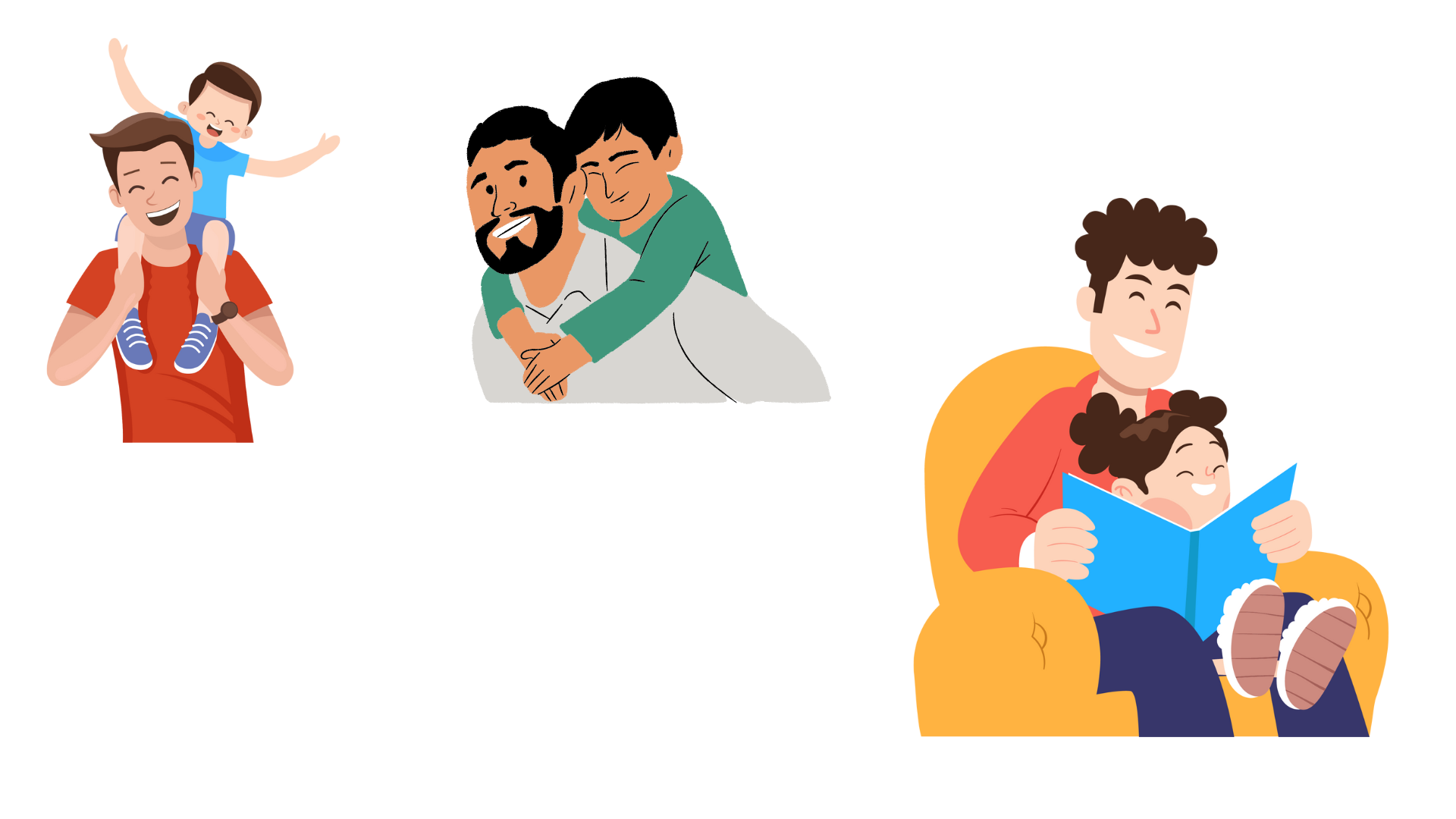 ? tuổi
Bài giải:
        Số tuổi của bố năm nay là:
9 × 4 = 36 (tuổi)
                 Đáp số: 36 tuổi
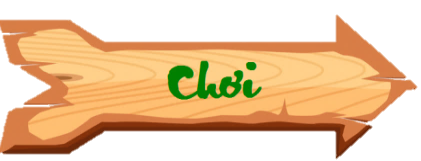 SÓC NÂU NHẶT HẠT DẺ
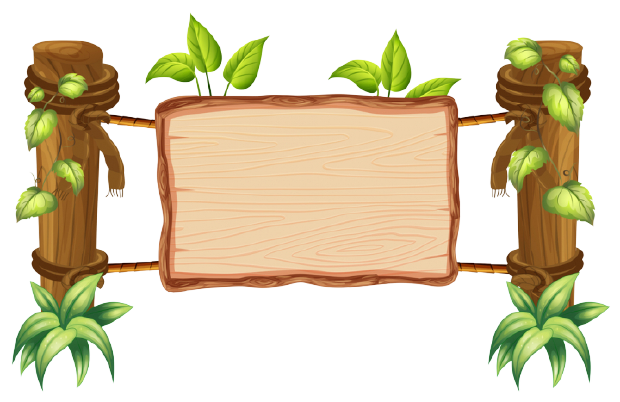 Chú Sóc nâu đang cố gắng nhặt những hạt dẻ để mang về tổ. Các em hãy giúp đỡ chú Sóc bằng cách trả lời đúng các câu hỏi nhé!
Cảm ơn các bạn đã giúp mình nhặt hạt dẻ!
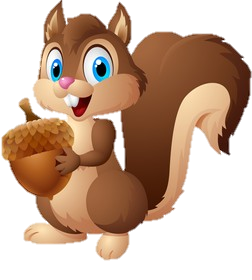 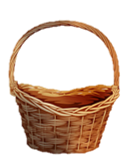 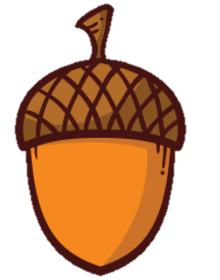 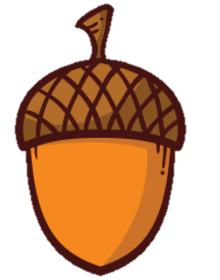 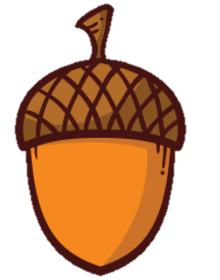 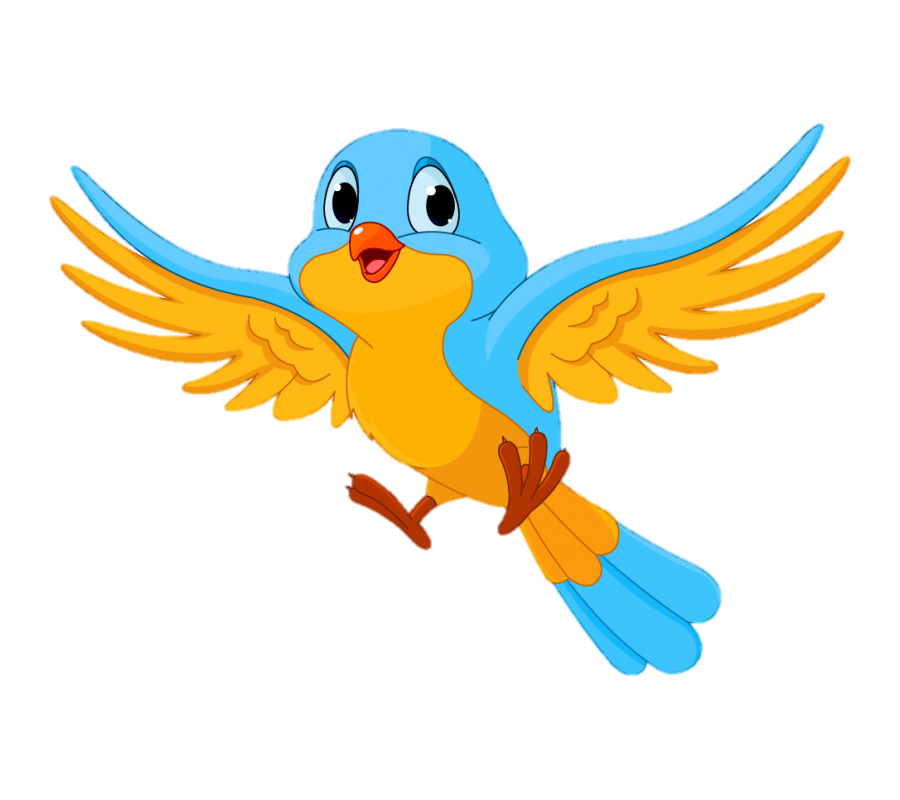 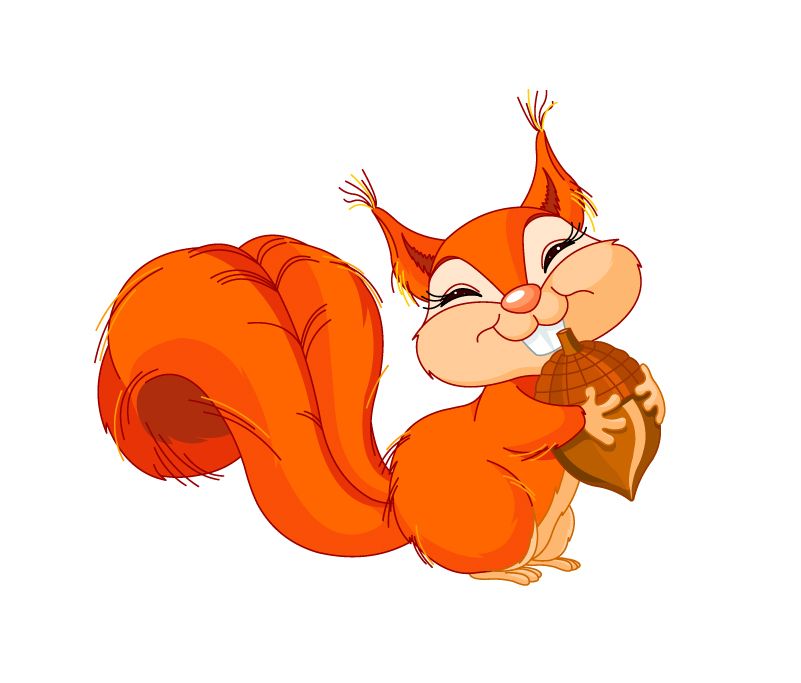 Số 3 gấp lên 5 lần có kết quả là?
A. 13
B. 14
C. 15
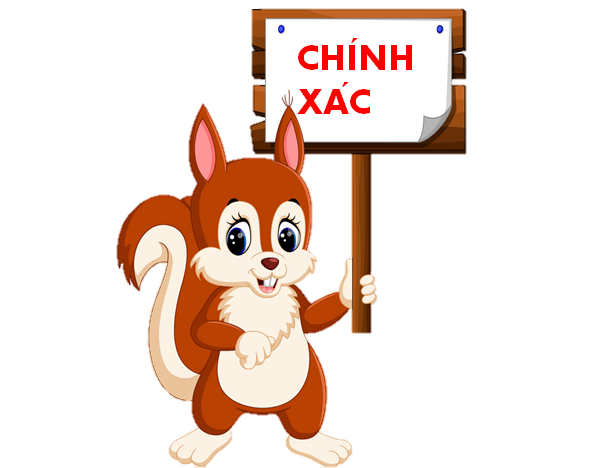 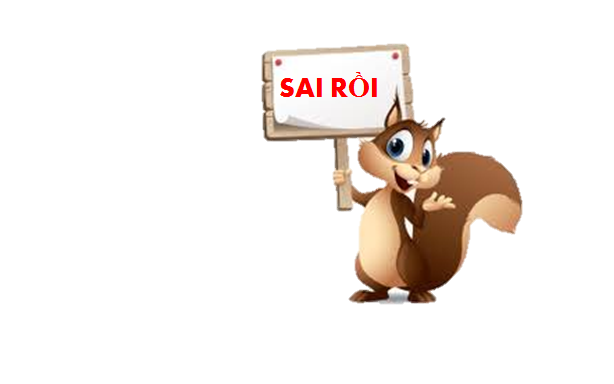 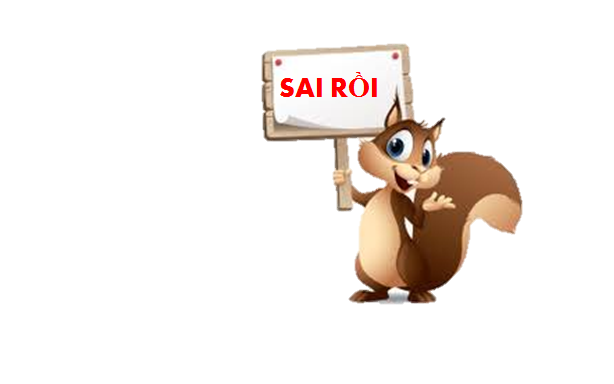 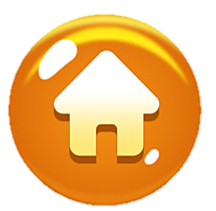 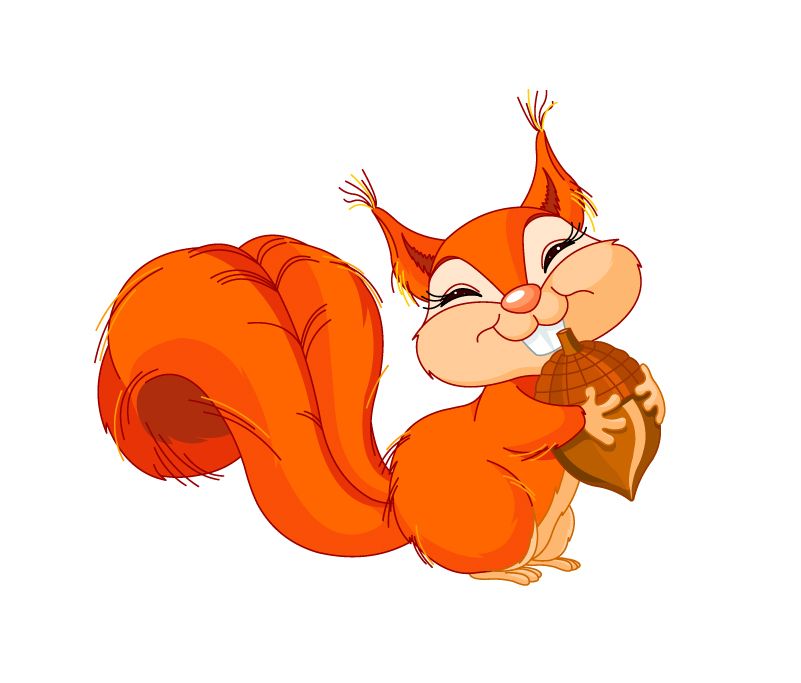 Lan hái được 7 bông hoa. Huệ hái được số hoa gấp 5 lần số hoa của Lan. Hỏi Huệ hái được bao nhiêu bông hoa?
A. 12
B. 2
C. 35
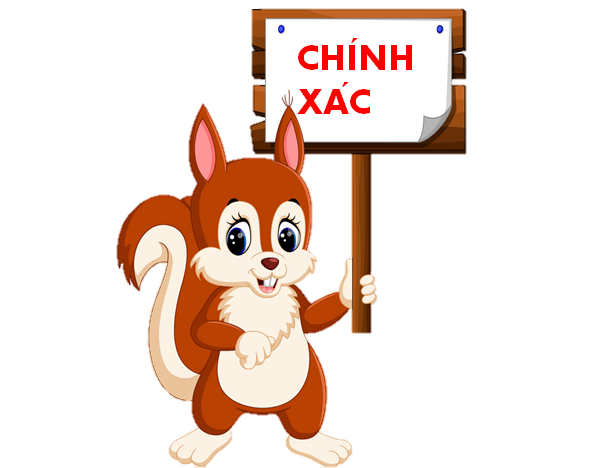 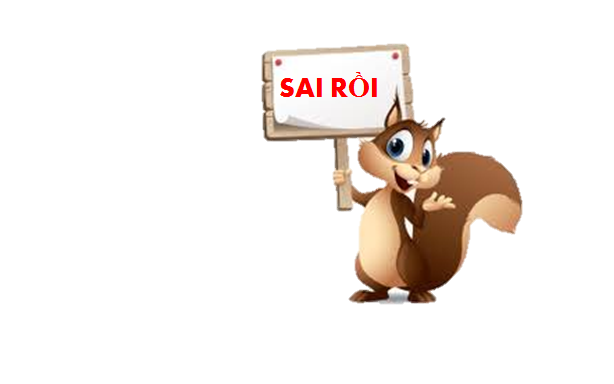 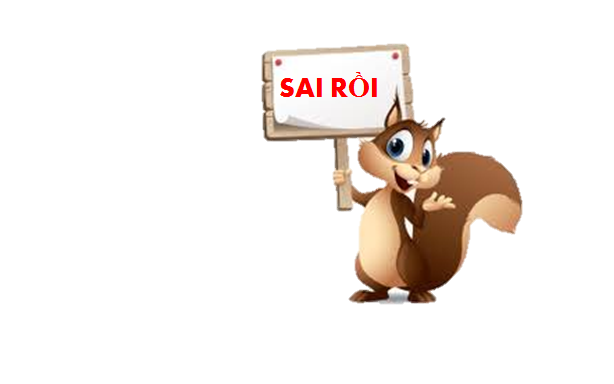 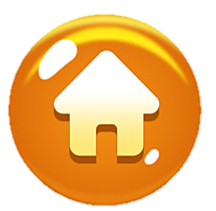 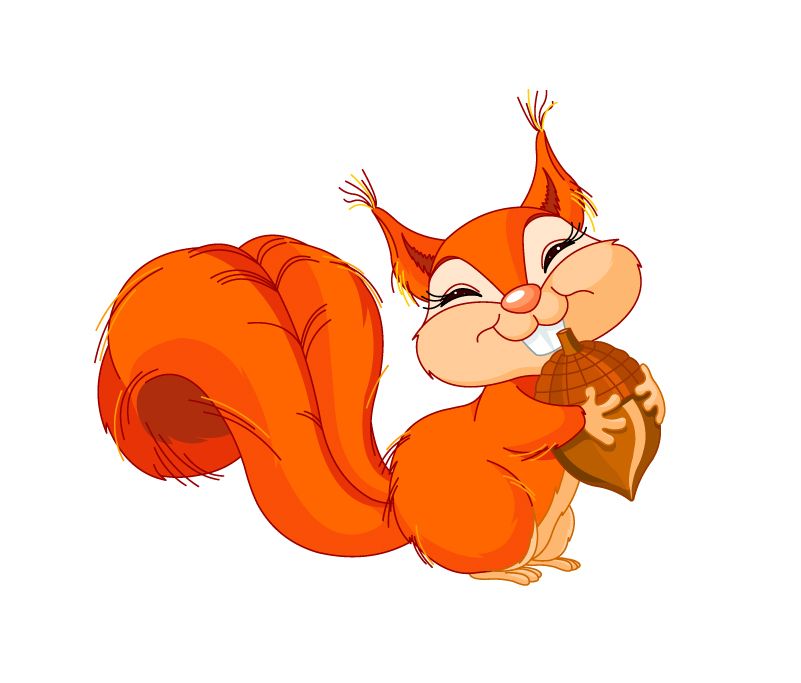 Muốn gấp một số lên một số lần ta làm thế nào?
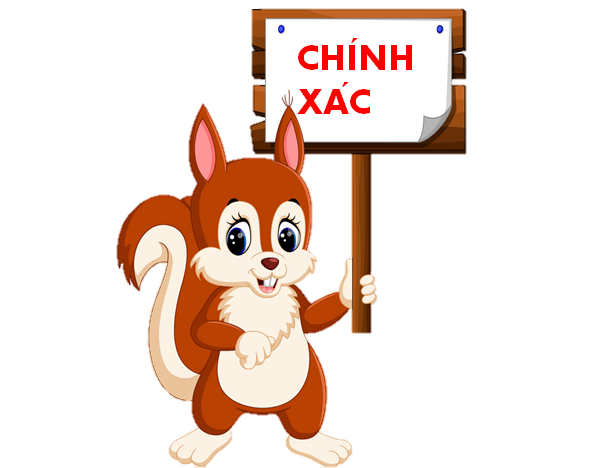 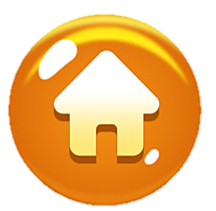 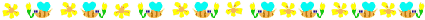 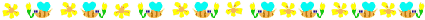 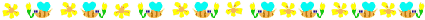 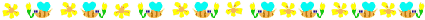 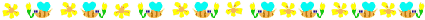 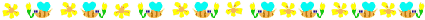 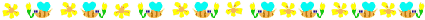 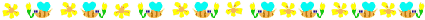 Thứ  Ba  ngày 12 tháng 11 năm 2024
Toán 
Bài 24: Gấp một số lên một số lần (tiết 1)
Ghi nhớ:   Muốn gấp một số lên một số lần, ta lấy số đó nhân với số lần.
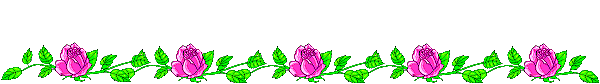 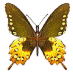